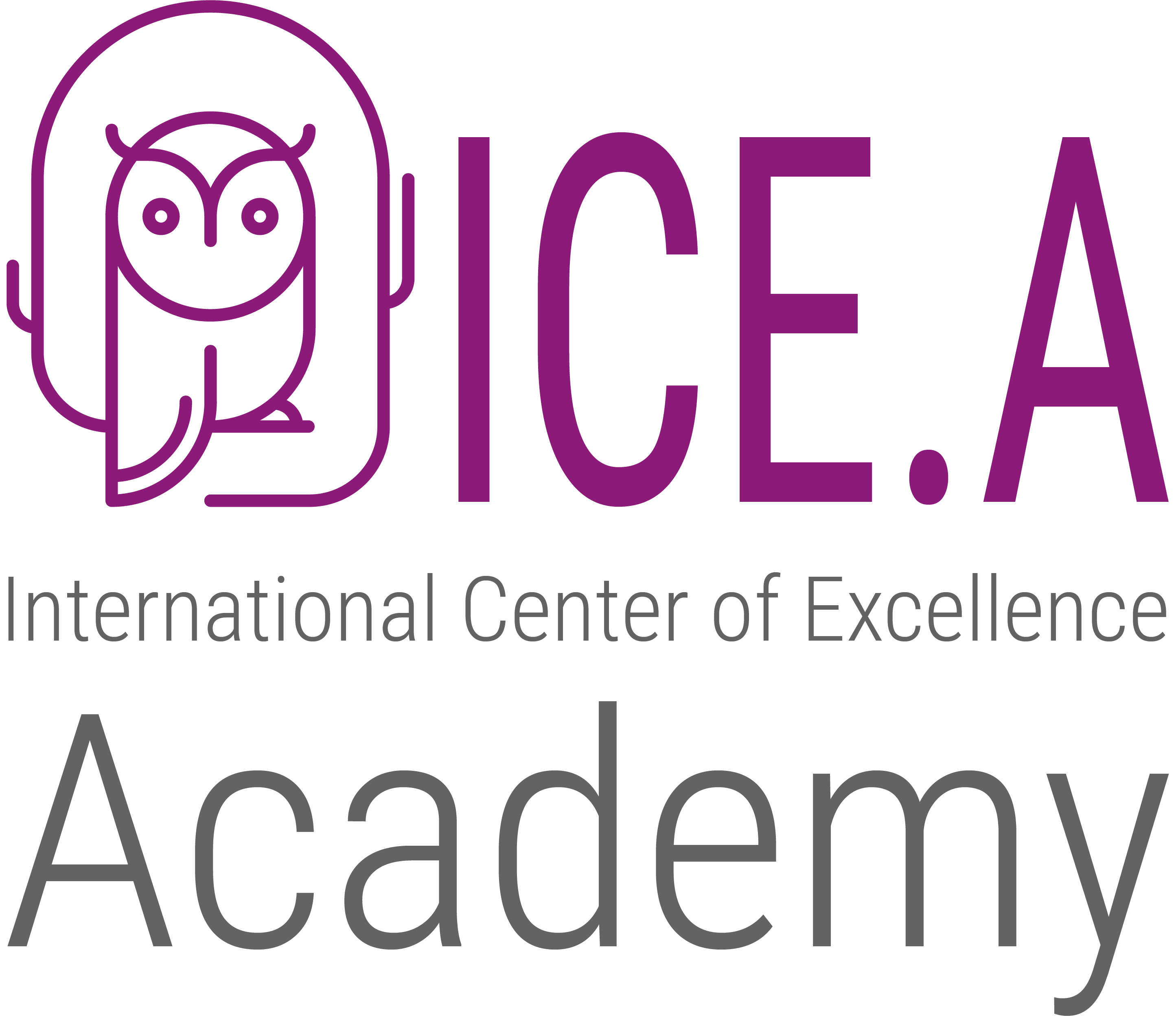 THE QUESTIONBANK
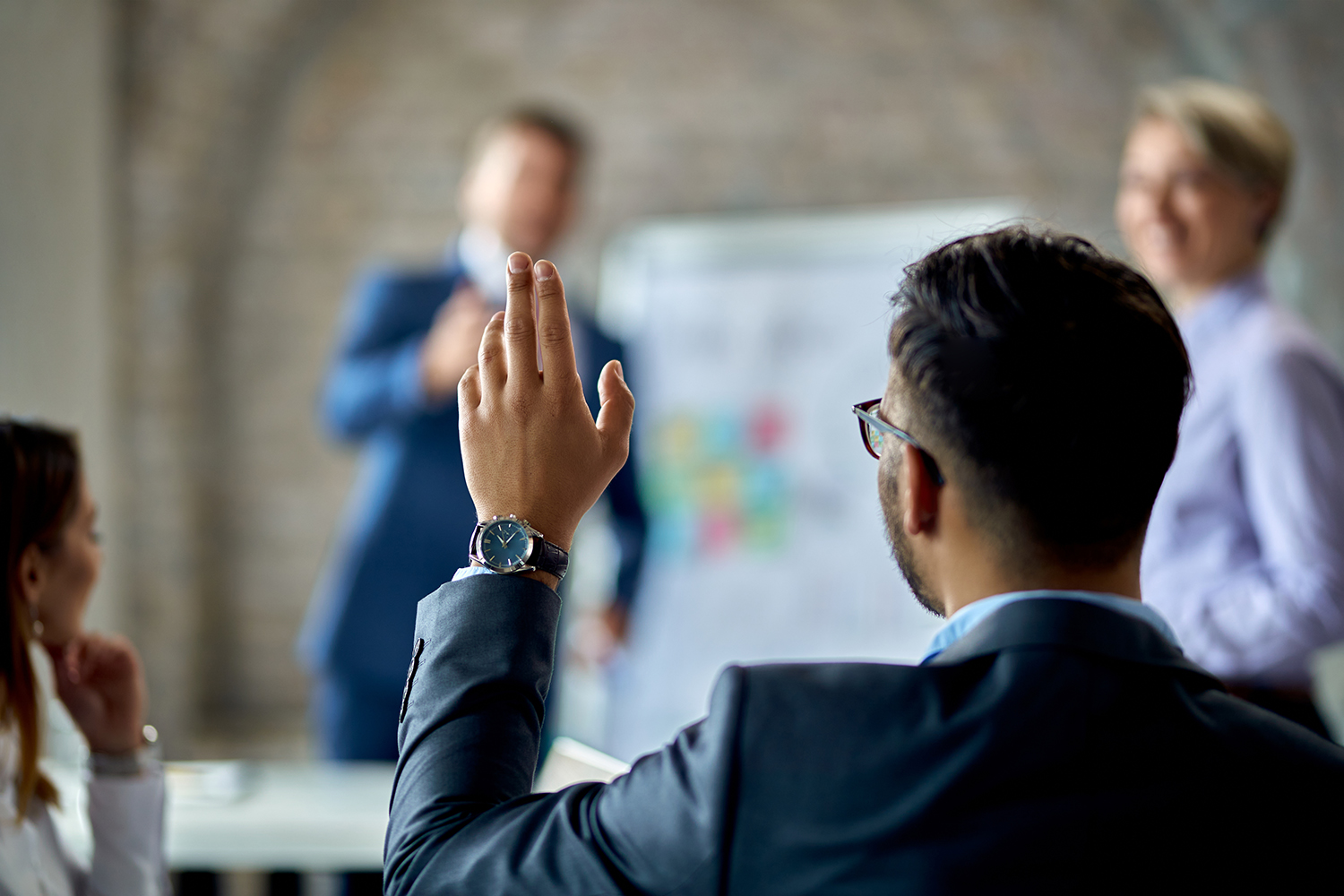 CONFLICS OF INTEREST
Our question bank has been meticulously prepared to assist compliance officers in crafting their training programs. It offers a comprehensive collection of compliance-related queries, addressing key regulatory adherence and ethical conduct in a professional setting. Covering a wide range of topics from data protection and financial regulations to workplace safety and conflict of interest management, this resource is designed to deepen understanding of compliance standards and best practices. It serves as an invaluable tool for compliance officers, ensuring they are well-equipped to educate and guide their teams effectively in navigating the complexities of regulatory environments.
What kind of problems can arise when an employee directs their decisions within the company towards their personal financial interests?
A
B
D
C
Loss of efficiency
Conflict of interest
All of the above
Slowing down business processes
The correct answer is:
Here’s why
When an employee makes decisions based on their personal financial interests, it can harm the company's interests and create a significant conflict of interest. This can lead to a loss of impartiality and objectivity in decision-making, biased and unfair practices, financial losses, and an increase in the company's legal liabilities.
B
Conflict of interest
Our Policies and Code of Conduct
[As a compliance officer utilizing our question bank, you may find it beneficial to directly reference your organization's specific policies or code of conduct. This approach will not only contextualize the questions but also reinforce the relevance of these standards in everyday professional scenarios.]